Сочинение по картине Михаила Васильевича   Нестерова  «Видение отроку Варфоломею»
«Картина – это хрустальный светильник, зажжённый художником во славу своей страны, своей России…».
                          К.Паустовский
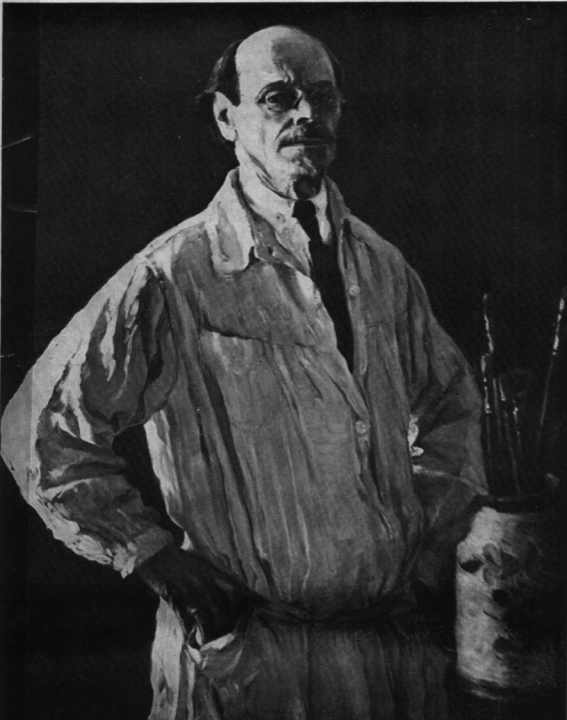 Михаил Васильевич Нестеров 
родился в Уфе 
19 мая 1862г.
 в купеческой семье.
«Видение отроку Варфоломею»
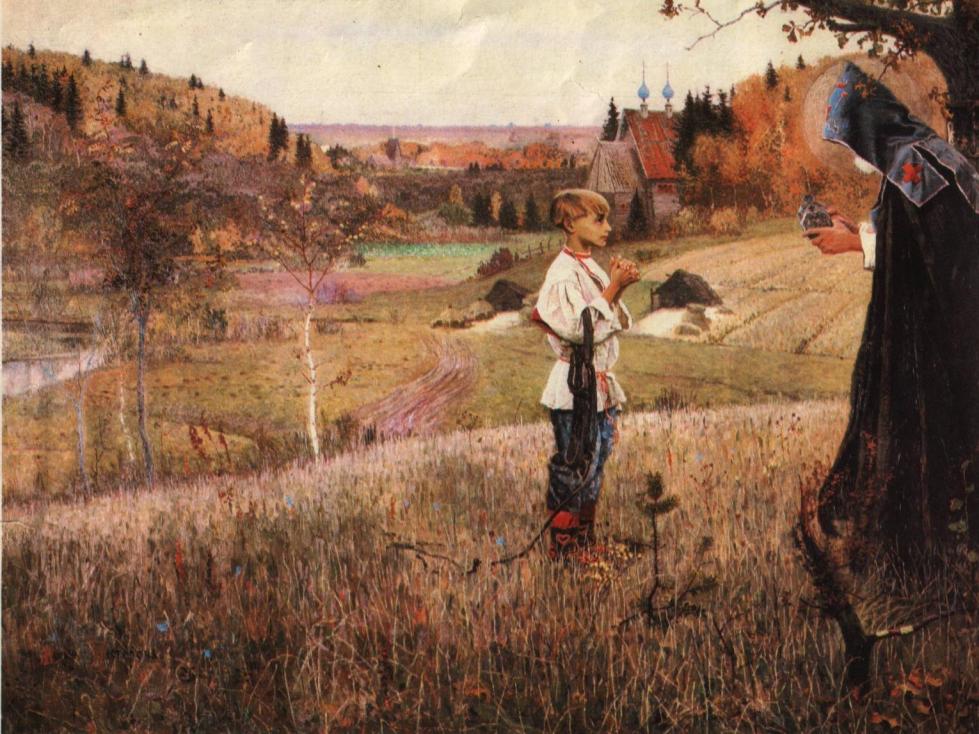 «Русь святая»
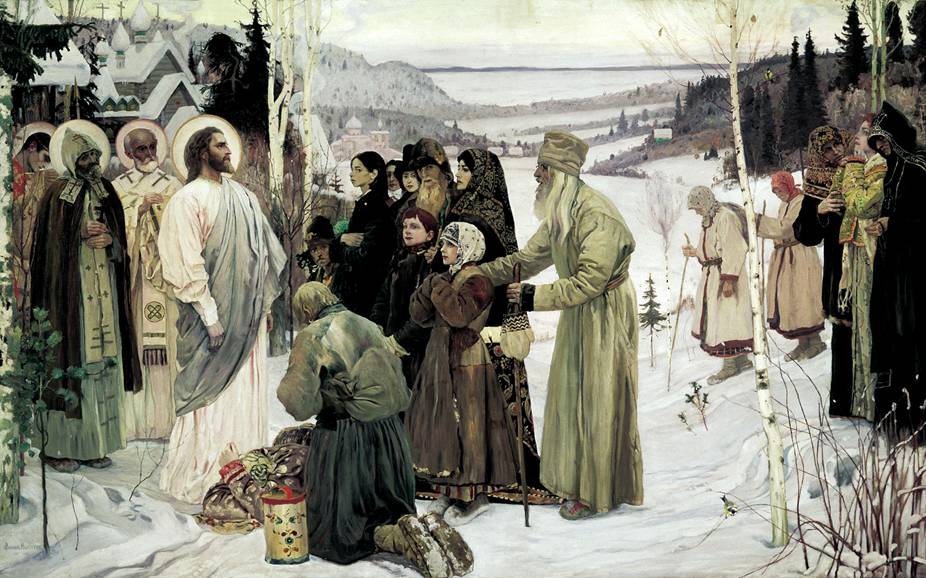 «Великий постриг»
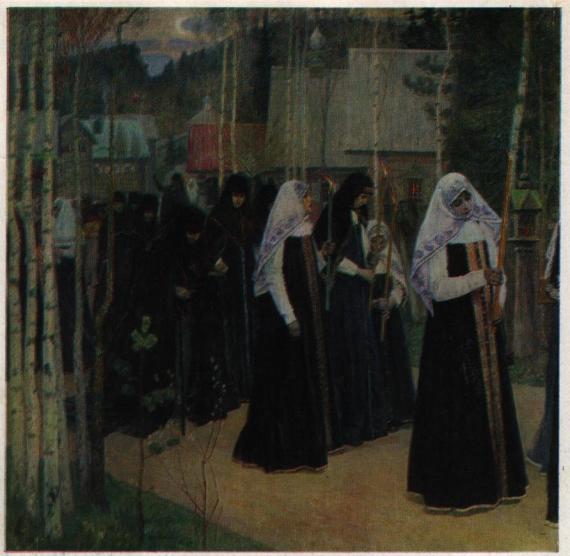 «Душа народа. На Руси».
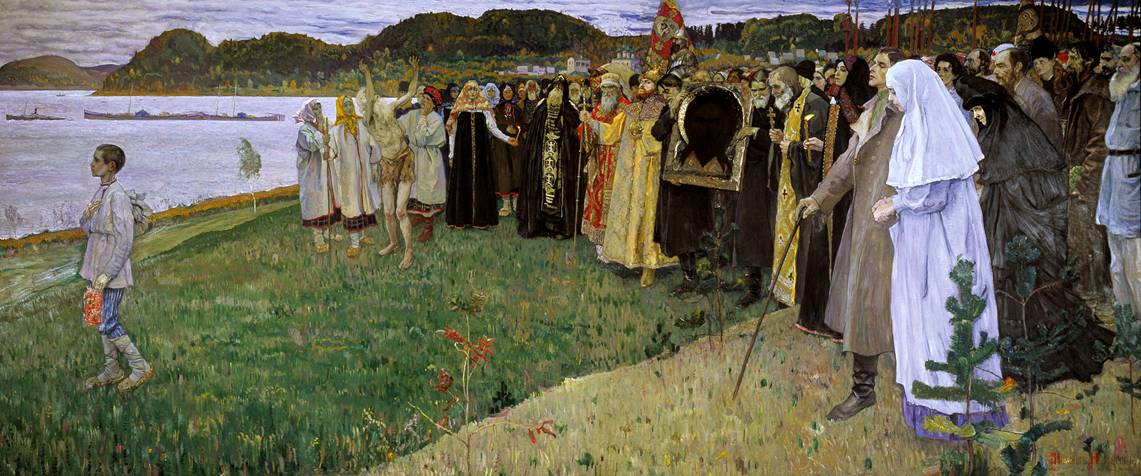 «Осенний пейзаж»
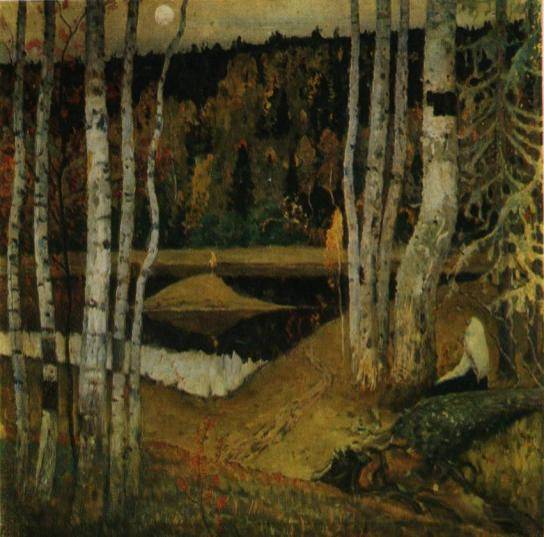 «Девушка у пруда»
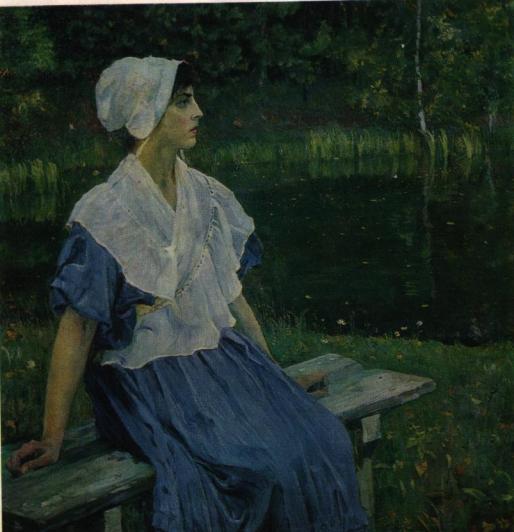 Портрет скульптора В.И.Мухиной
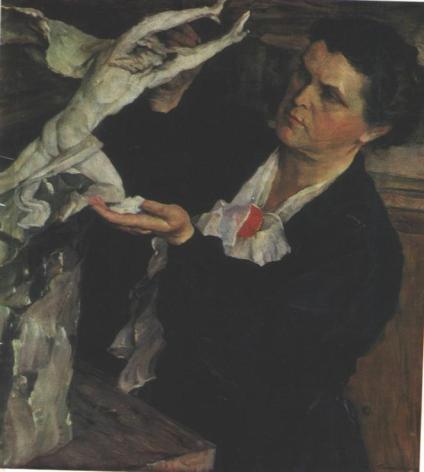 «Л.Н.Толстой»
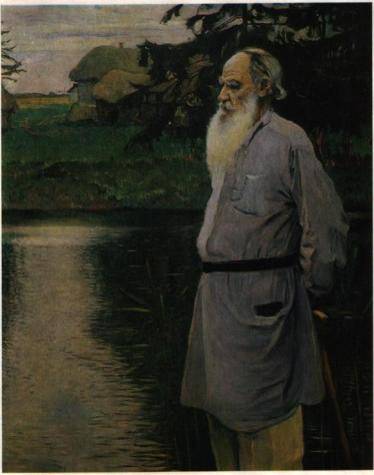 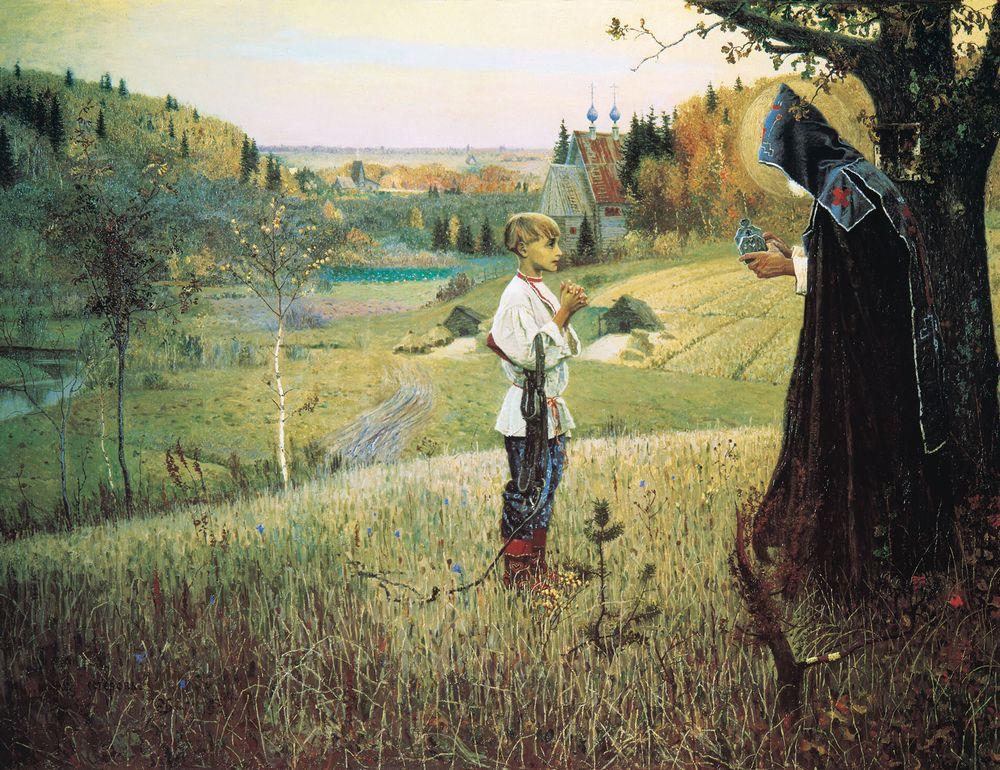 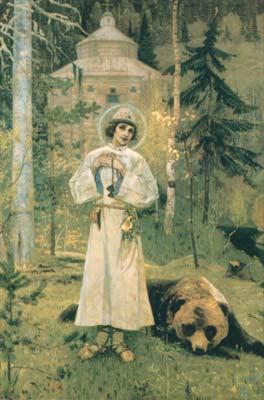 «Юность преподобного Сергия»
«Труды  Сергия
Радонежского»
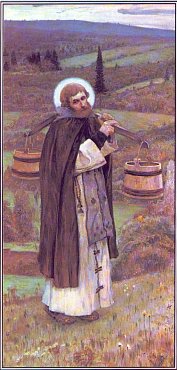 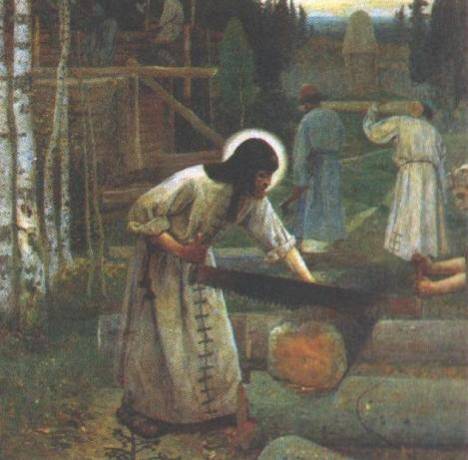 «Преподобный  Сергий  Радонежский»
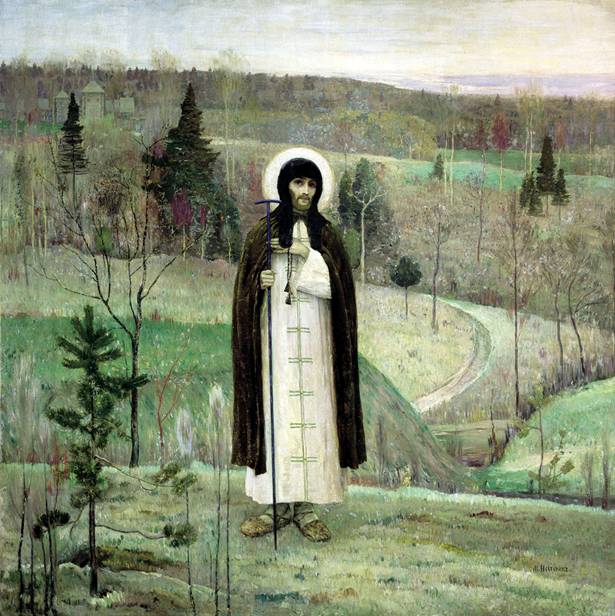 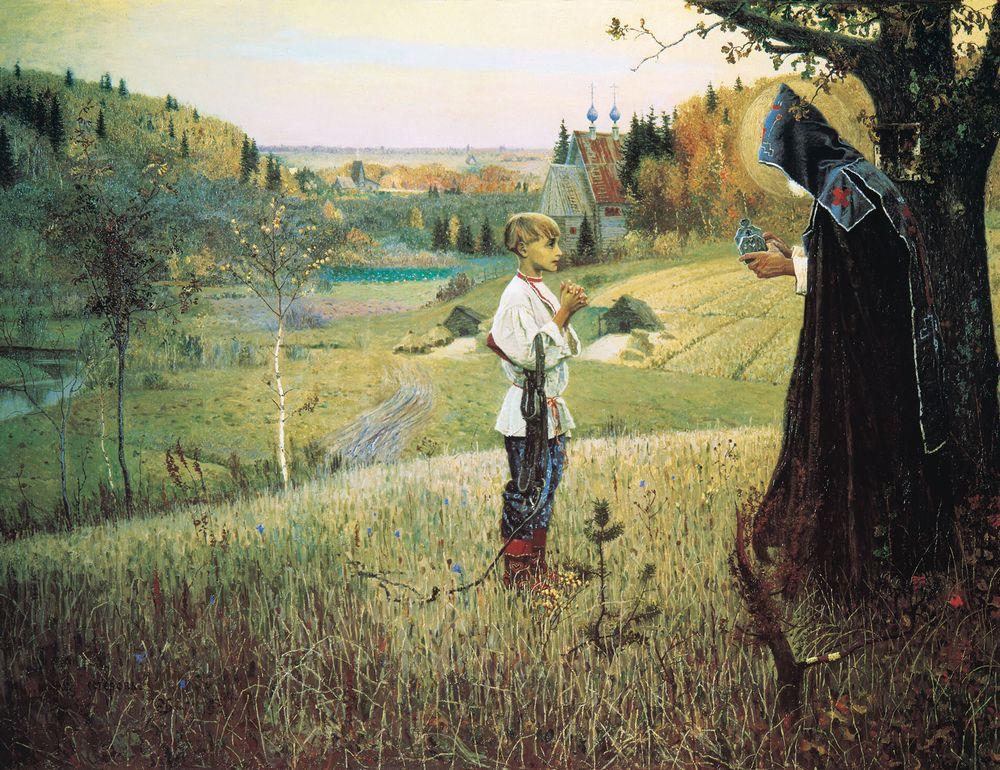 Благословение Дмитрия Донского на Куликовскую битву
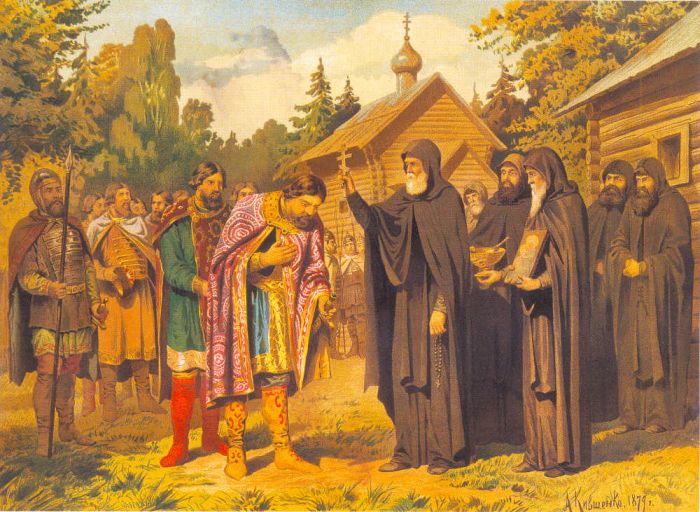 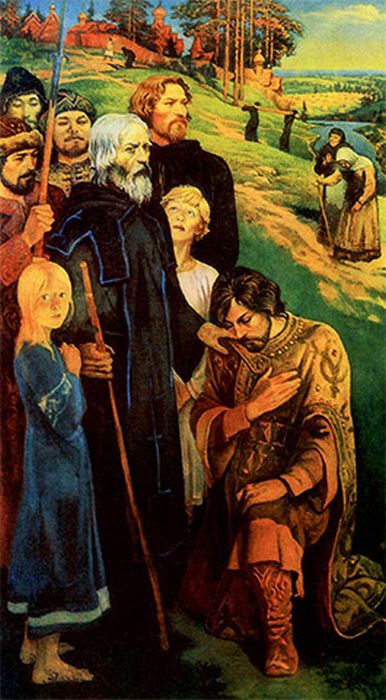 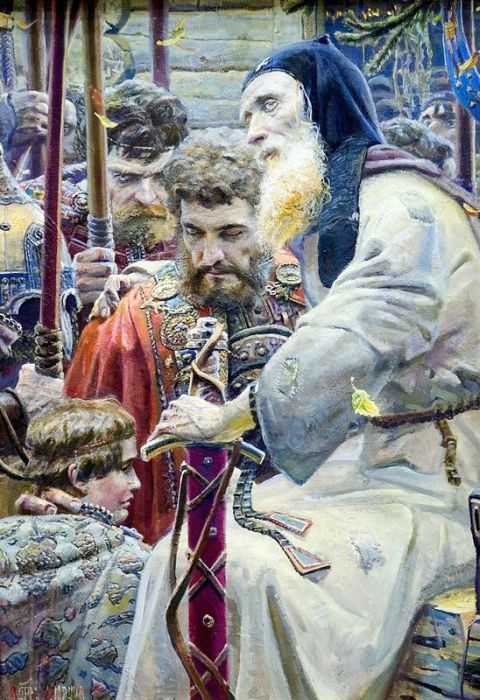 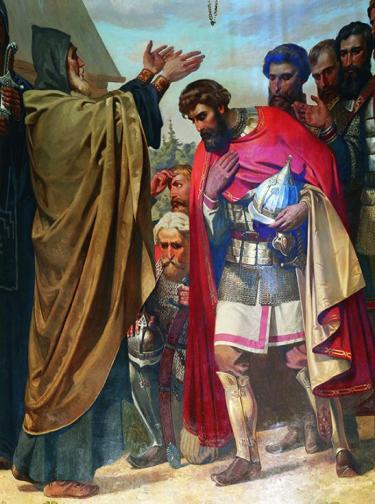 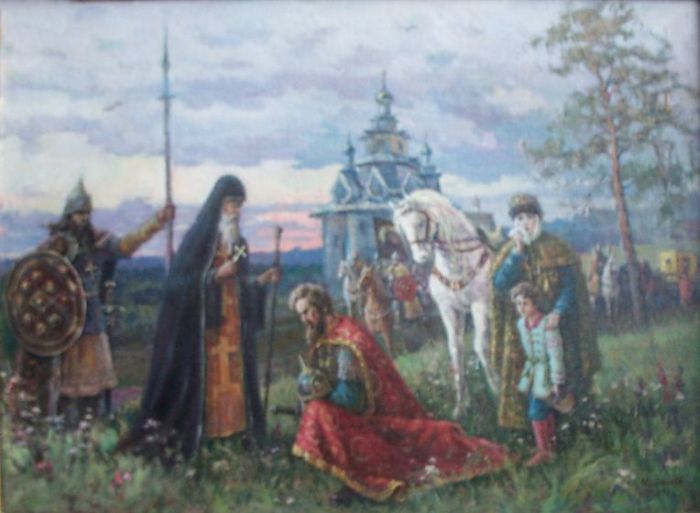 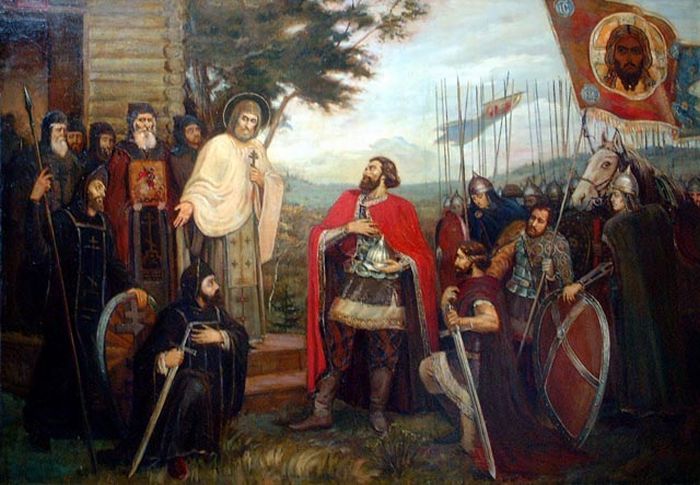 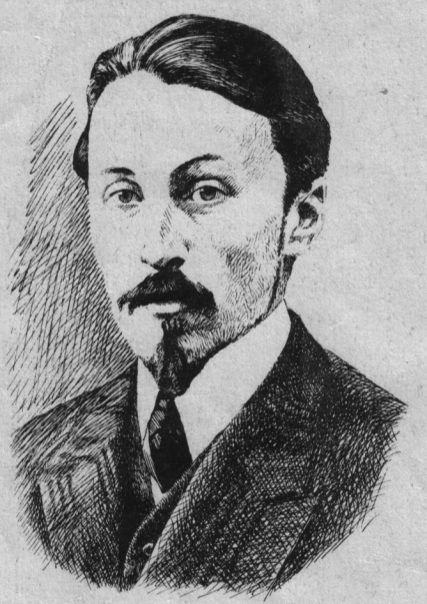 Борис 
Константинович 
Зайцев -
талантливый писатель, 
родился 29 января 1881г. 
в городе Орле, 
в дворянской семье
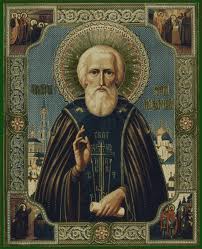 Икона
Святого
преподобного
Сергия
Радонежского
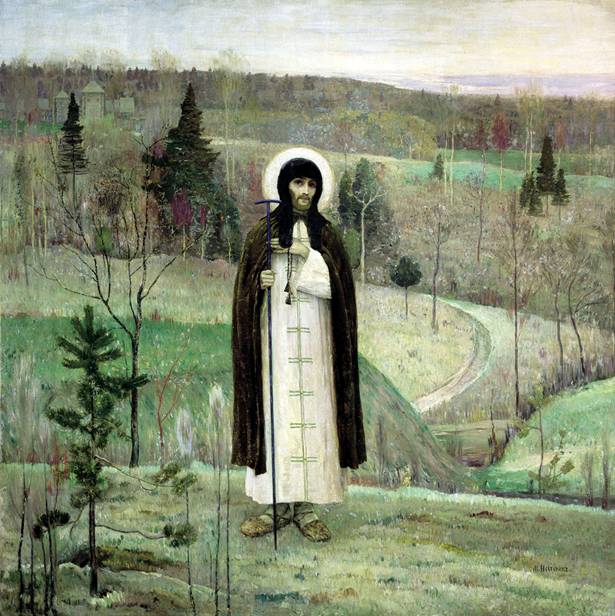 Гроб, в котором был похоронен  Сергий  Радонежский
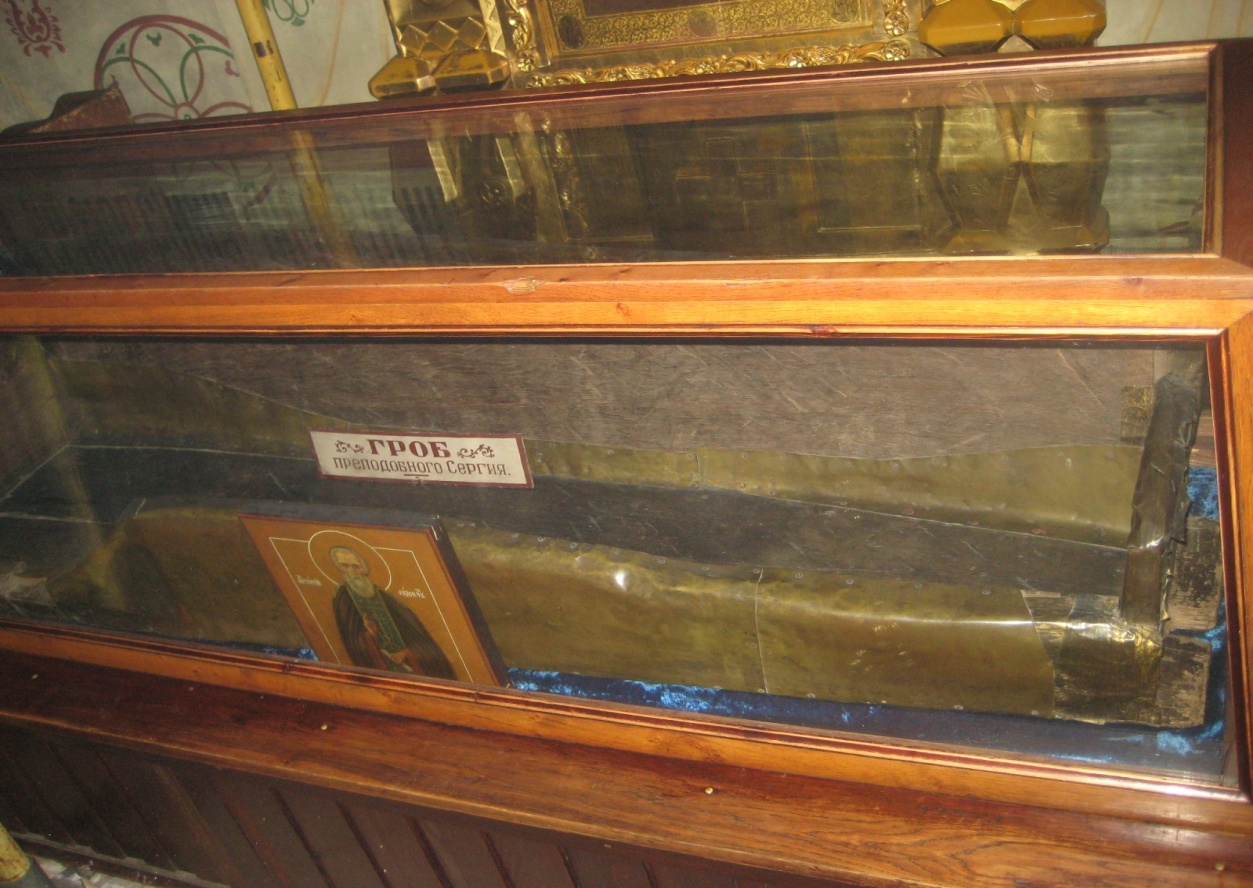 Памятник святому Сергию Радонежскому
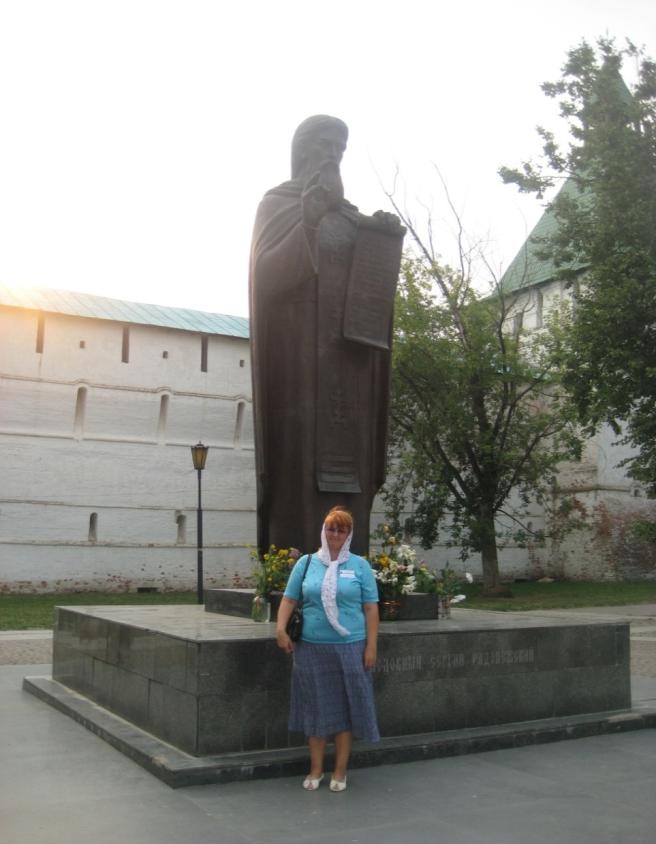 Здесь покоятся мощи святого Сергия Радонежского
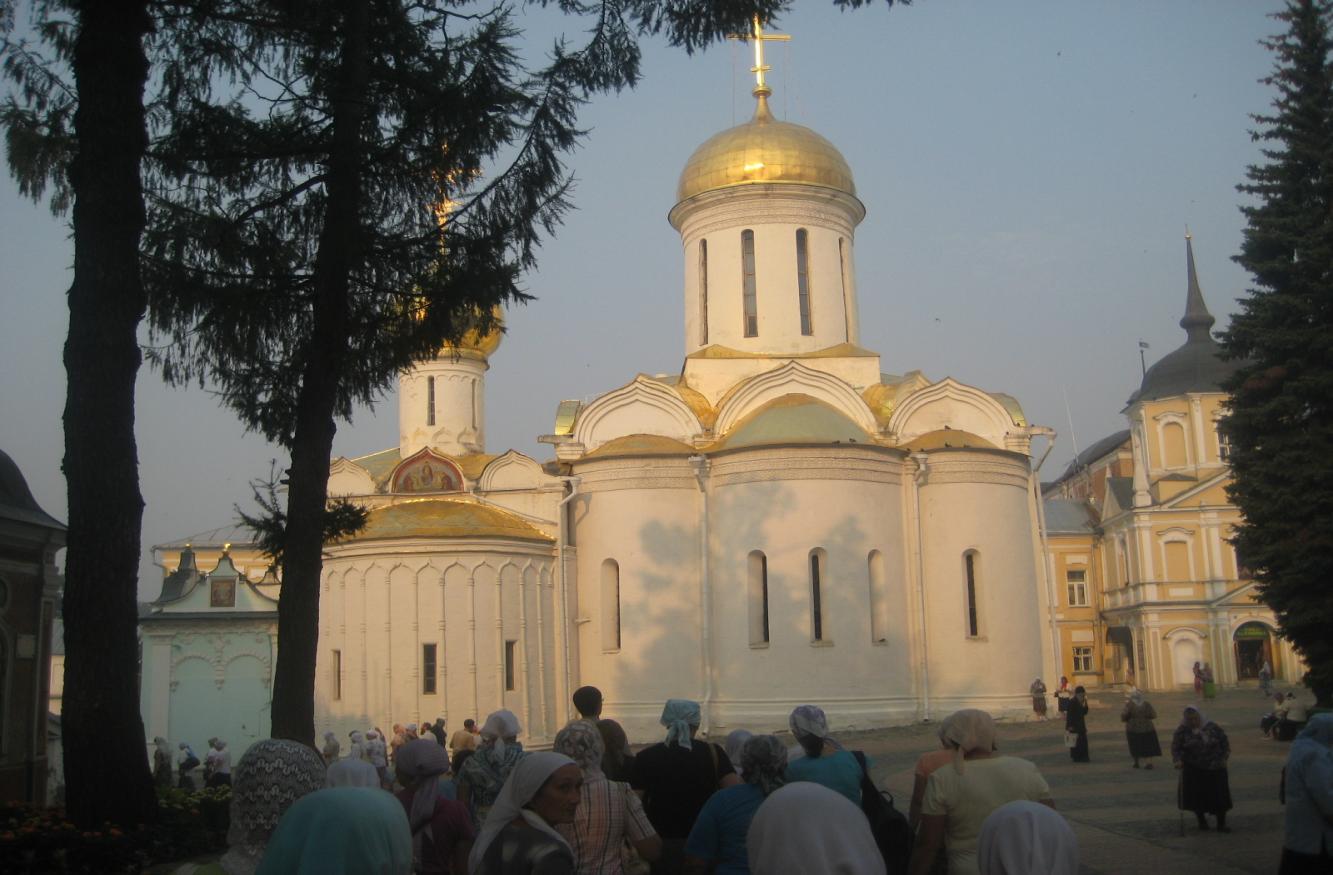 «Батюшка Сергие,  моли Бога о нас...
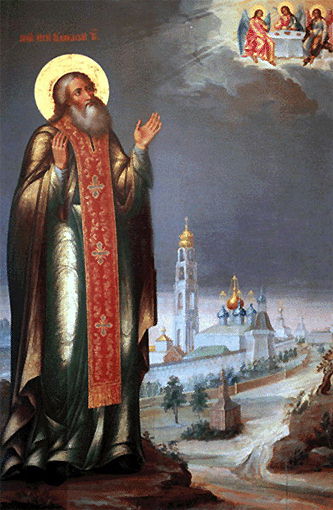 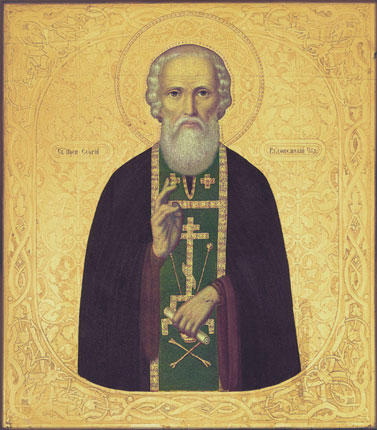 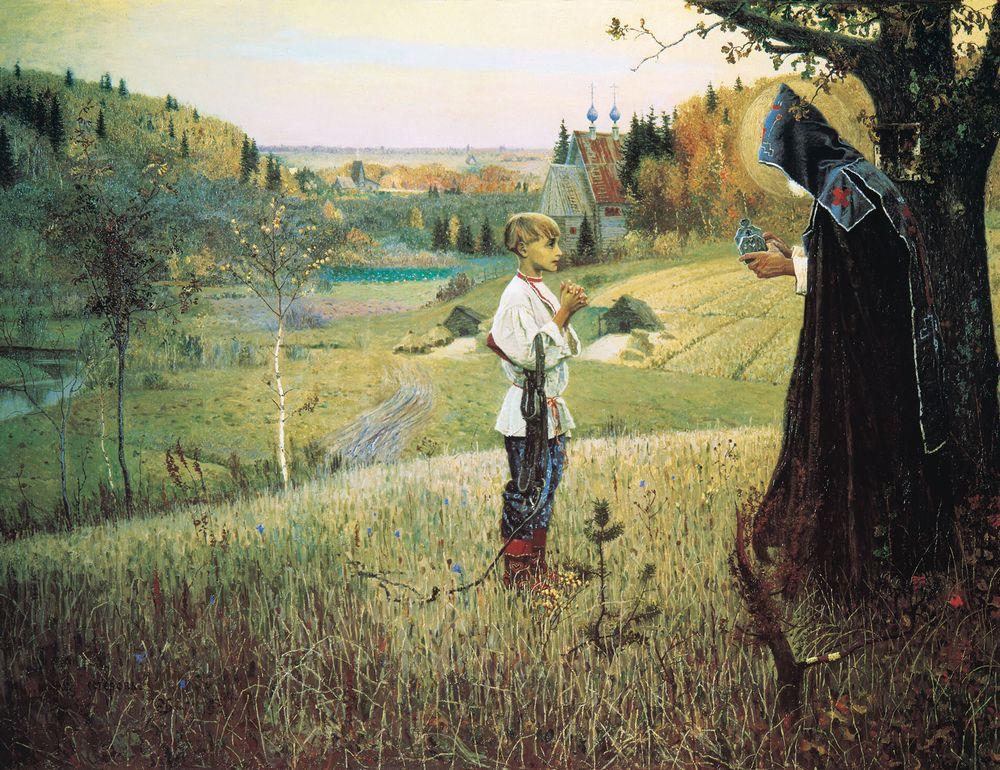 Погост –отдельно стоящая церковь с кладбищем. Позднее-сельское кладбище.
Благовест – праздничный колокольный звон, совершаемый одним колоколом.
Благоговение – глубочайшее почтение (перед кем-то или чем-то).
Вечерня – одна из христианских  церковных  служб. 
Черноризец-монах. 
Пресвитер – священник. 
Нимб – символ святости, сияние в виде кружка вокруг головы.
Святой – обладающий божественной благодатью, человек, посвятивший свою жизнь церкви и религии, а после смерти признанный образцом праведной жизни и носителем чудодейственной силы. 
Ряса – у православного духовенства: верхняя длинная одежда с широкими рукавами.
Ковчег (ковчежец) – в старинном церковном обиходе: ларец или сосуд для хранения предметов, относящихся к обряду причастия.
Просфора (просвира) – в православном богослужении: маленький круглый белый пресный хлебец.
Гармония – согласованность, стройность в сочетании чего-нибудь.
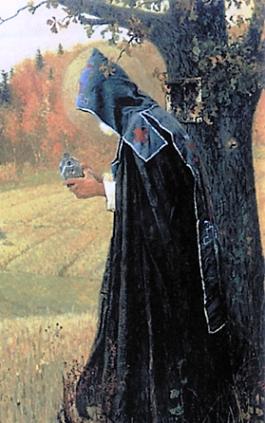 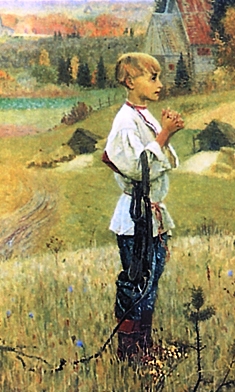 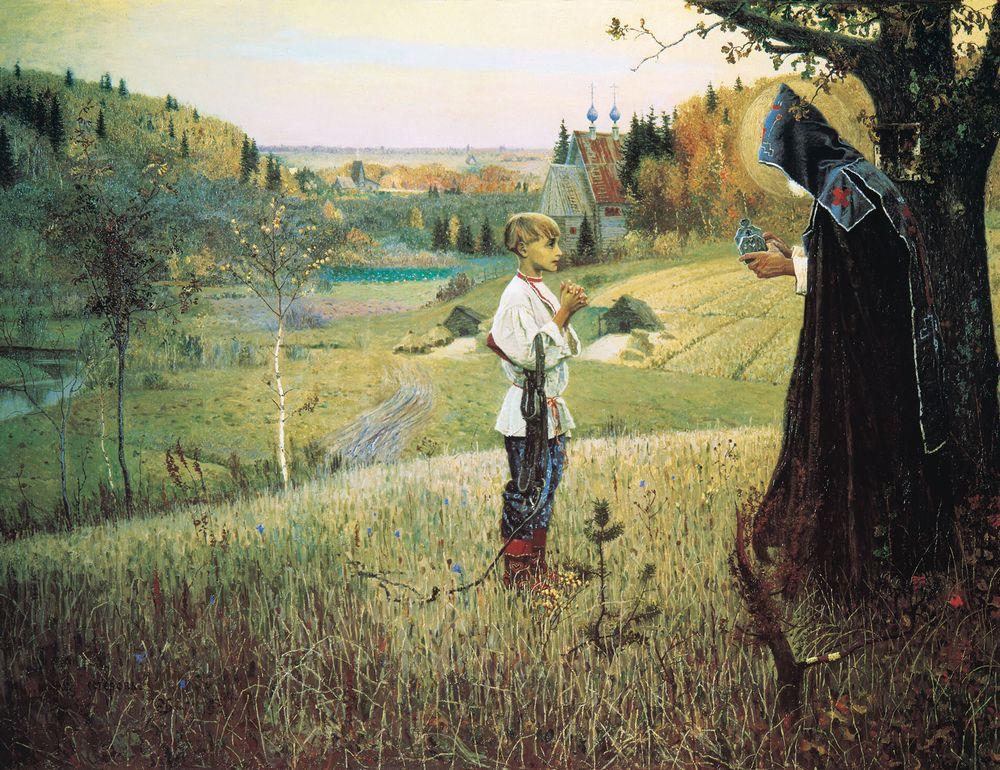 Картина эта – как хрустальный светильник, зажжённый художником во славу своей страны, своей России… В чистом, как ключевая вода, воздухе виден каждый листок, каждый скромный венчик полевого цветка, каждая травинка и крошечная девочка-березка. Все это кажется драгоценным. Да так оно и есть… Этот нестеровский пейзаж ударяет по сердцу каждого, у кого есть сердце. В нём выражена прекрасная сущность русского характера.
К.Г. Паустовский
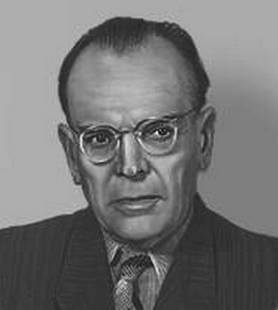 Согласны ли вы с оценкой картины, которую дал К.Г. Паустовский? 

Насколько удачно художник реализовал свой замысел?

Какие чувства вызывает у вас картина?

Напишите сочинение по  данной картине.
Презентация выполнена учителем
 русского языка и литературы
МОУ «Великопольская средняя общеобразовательная школа»
Белоусовой Любовью Ивановной.
2011 год